Figure 4. Immunohistochemical analysis of the cortex at P3 and P6: (A, B) Parietal cortex at P3 (A) and P6 (B) in the ...
Cereb Cortex, Volume 17, Issue 11, November 2007, Pages 2609–2617, https://doi.org/10.1093/cercor/bhl168
The content of this slide may be subject to copyright: please see the slide notes for details.
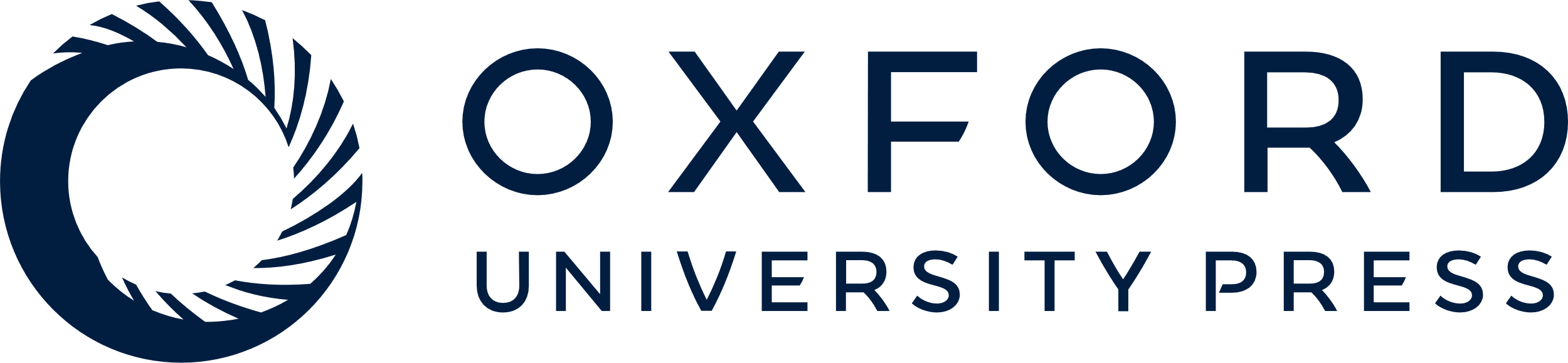 [Speaker Notes: Figure 4. Immunohistochemical analysis of the cortex at P3 and P6: (A, B) Parietal cortex at P3 (A) and P6 (B) in the regions of interest of ADC and FA measurements stained with MAP2 to identify neurons and their processes. A higher cellular density is seen in the external layers (yellow arrows) compared with the deeper layers (red arrow) at both ages (scale bar = 500 μm). Radial organization of neuronal processes could be seen in the external layers at P3, with a reduction of this pattern at P6. (C) Boxplot showing the OD of MAP2 immunostaining in the deep and external cortical layers at both ages analyzed (* = P < 0.05). (D, E) Nestin immunostaining of radial glial cells in the parietal cortex at P3 (D) and P6 (E). The photomicrographs represent the full thickness of the cortex. At P3, a dense and regular pattern of radially oriented glial cells is present. At P6, the organization of the radial glia appears less dense and regular (scale bar = 100 μm). (F) Boxplot of nestin-positive cells in the deep and external layers of the cortex at P3 and P6 (* = P < 0.05).


Unless provided in the caption above, the following copyright applies to the content of this slide: © The Author 2007. Published by Oxford University Press. All rights reserved. For permissions, please e-mail: journals.permissions@oxfordjournals.org]